LHC Status Sat Morning 9-June
  Bernhard Holzer, Joerg Wenninger
Status Friday Morning:
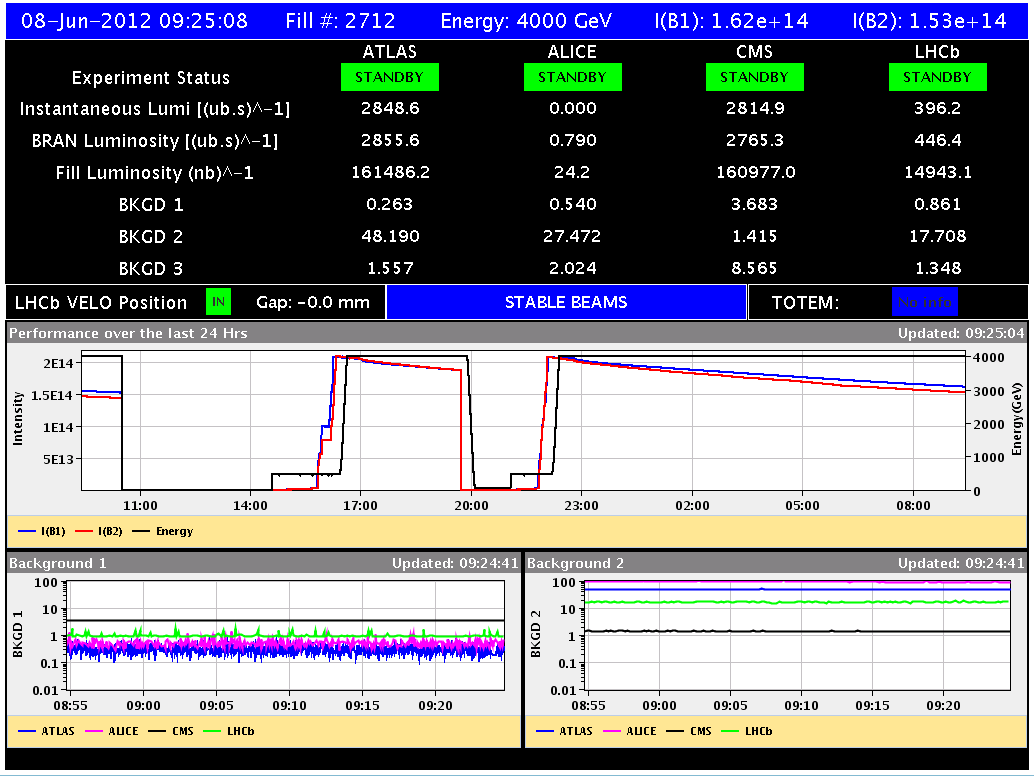 09:00h  end of fill “studies”
		rf coupler fine tuning

		ADT gain reduced
Fri Morning
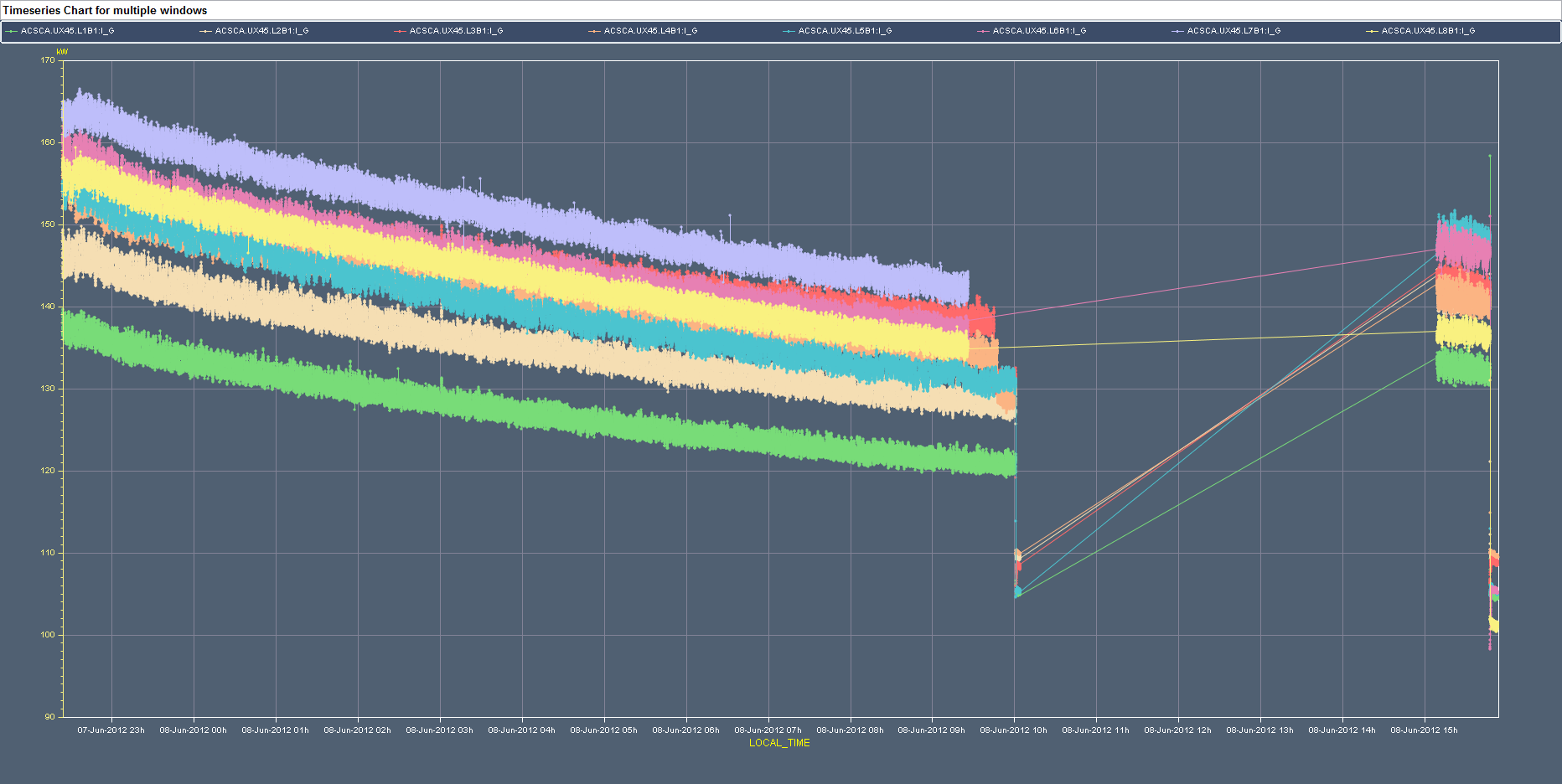 09:00h  end of fill “studies”
	rf coupler fine tuning



10:01h  ADT gain reduced & beam separation ... 
	beam dump: Mains disturbance (EDF)

precycle ... but 
12:35h  problem on RCO.A12B1 (spoolpiece octupole)  
				access needed -> postponed
13:36h injection probe beam
 
14:06h injection for physics
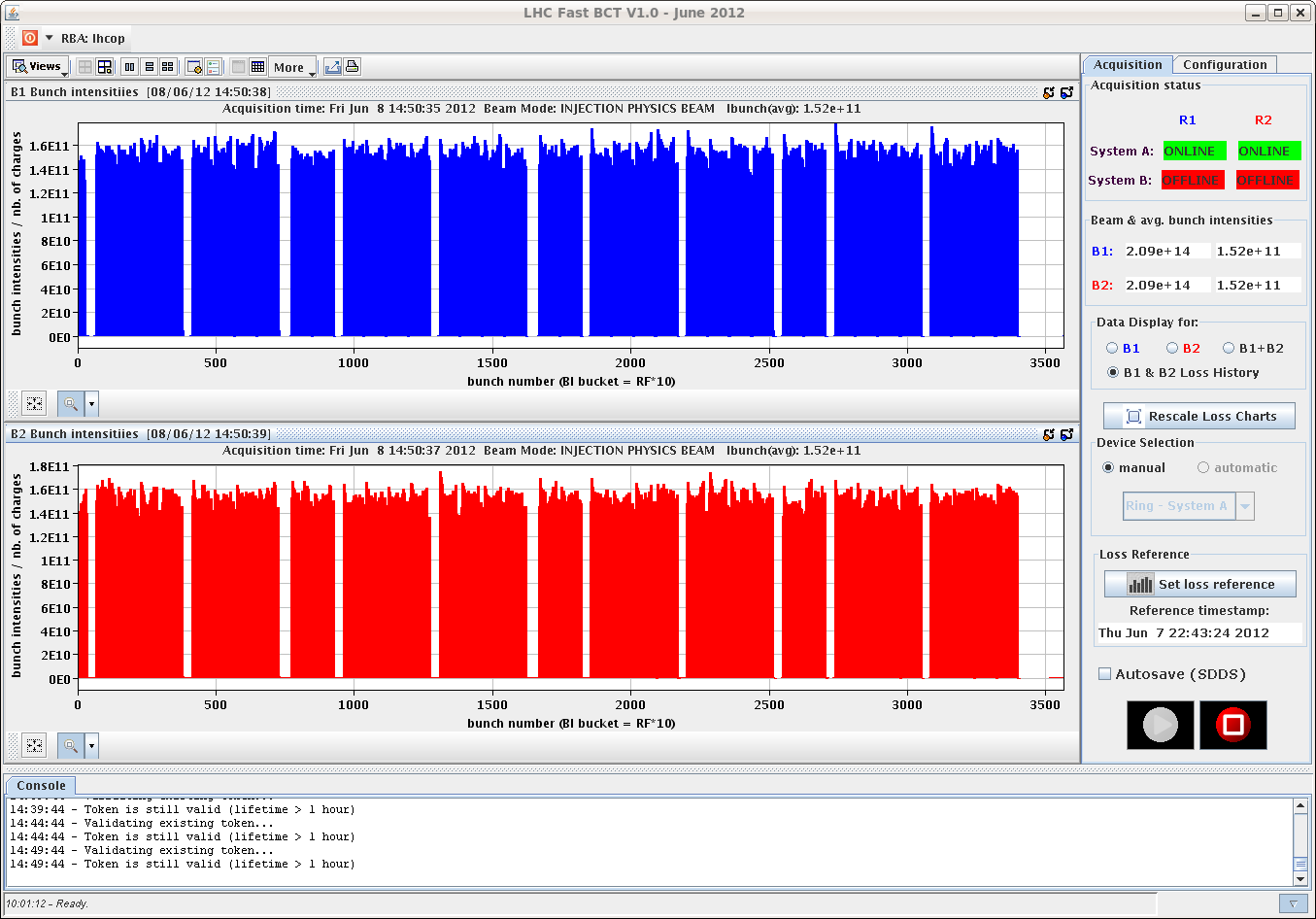 Fri Late
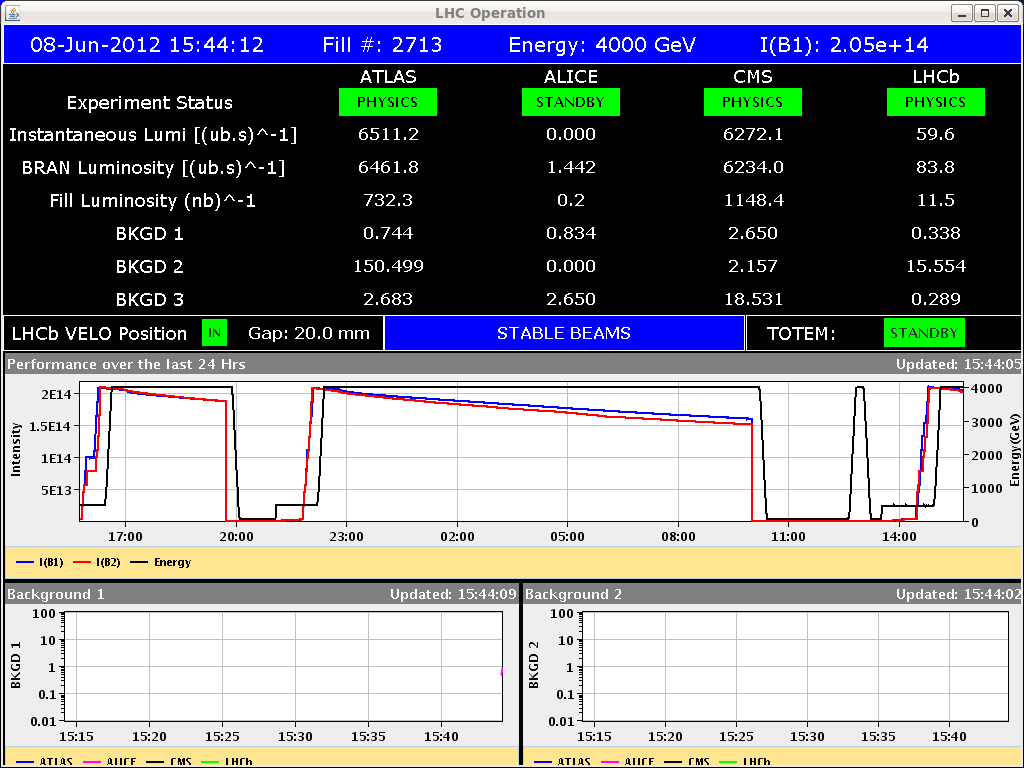 15:41h ramp, squeeze, stable beams 






15:47h beam dump: 
      	SIS lost subscription to CODs and after the timeout (40s) 
	dumped the beam.

Experts Explanation:
We analysed the logs of the FGC gateways, for which delayed subscriptions (>1min.) were 
observed:In all cases, the blocking on the FGC side occured at the same time when LHC Luminosity 
Scan application was subscribed to several properties and it got disconnected from the front-end server.
It is not fully understood why FGC gateway experiences such behaviour (temporary blocking while 
pushing new notifications), while another application disconnects. CMW team will introduce additional 
logging in RDA server part in order the gather more diagnostics, necessary to understand this behaviour.
Fri Late
Explanation based on my complete ignorance:
stable beams 
in parallel: work on a new version of the lumi-leveling application (which reads data form the coil settings)
in parallel experts working on the CMW 
-> coil readings not available (overflow of server ?) and after 45 s the SIS  
dumped the beam
17:33h  back in business: injection for physics
18:08h ramp, squeeze , adjust
18:24h Lumi
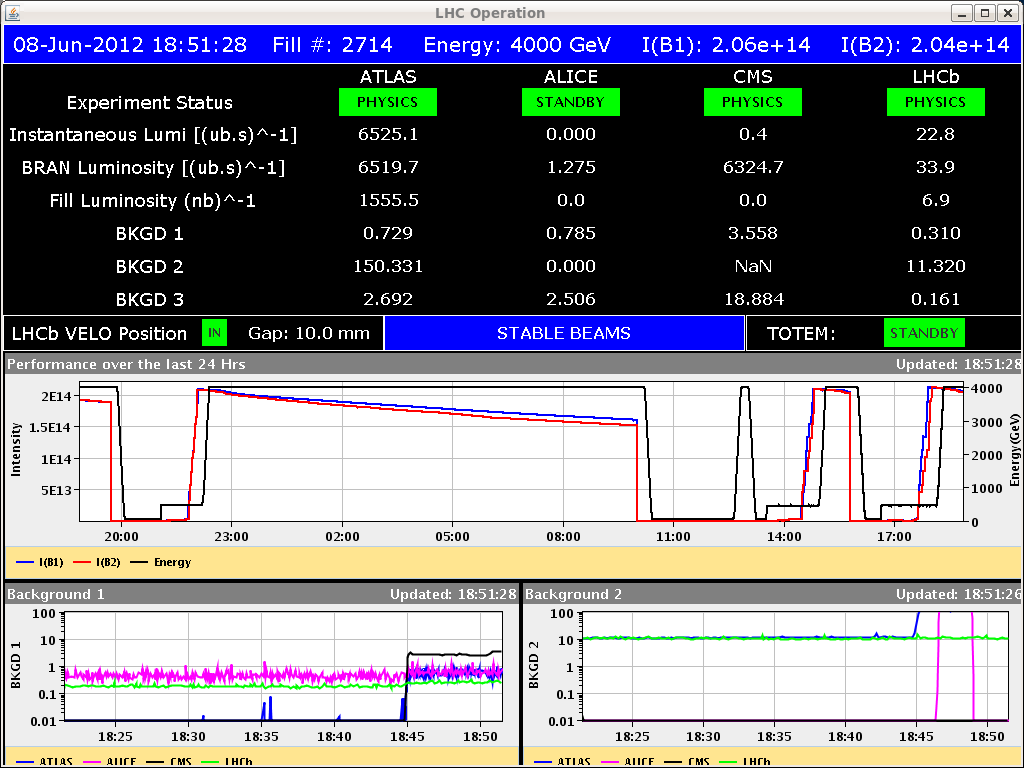 Fri Late / Night
18:24h  Serious issues discovered with LBDS.
	systematic checks of possible failure scenarios -> there is a possibility to
	get into a situation where a dump (on full steam) would not be possible.
	(12 V supply at LBDS system)
	Considered as critical for machine safety
	-> dump
	-> development of a survey system (12V check) that would dump 
	    (a-synchroneously) in case of trouble.
20:34h  Beam Dump due to LBDS problem 

00:41h injection probe beam, check the new electronics
	Pilot dumped to check LBDS synchronisation.
	Everything looks good.
01:58h OFSU crashed at prepare ramp.

02:21h test ramp with some problems ... 
	QFB in V does not hold in both rings...
	ramp, squeeze, adjust for checks 
	& chroma measurements
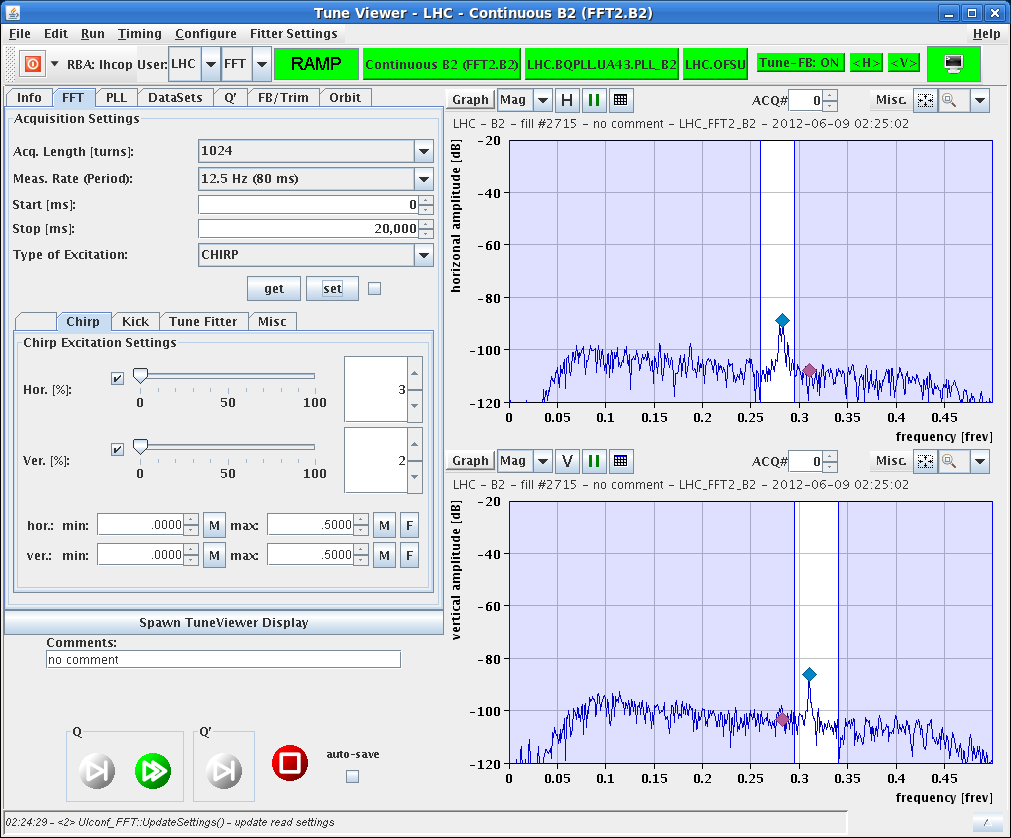 Fri Night
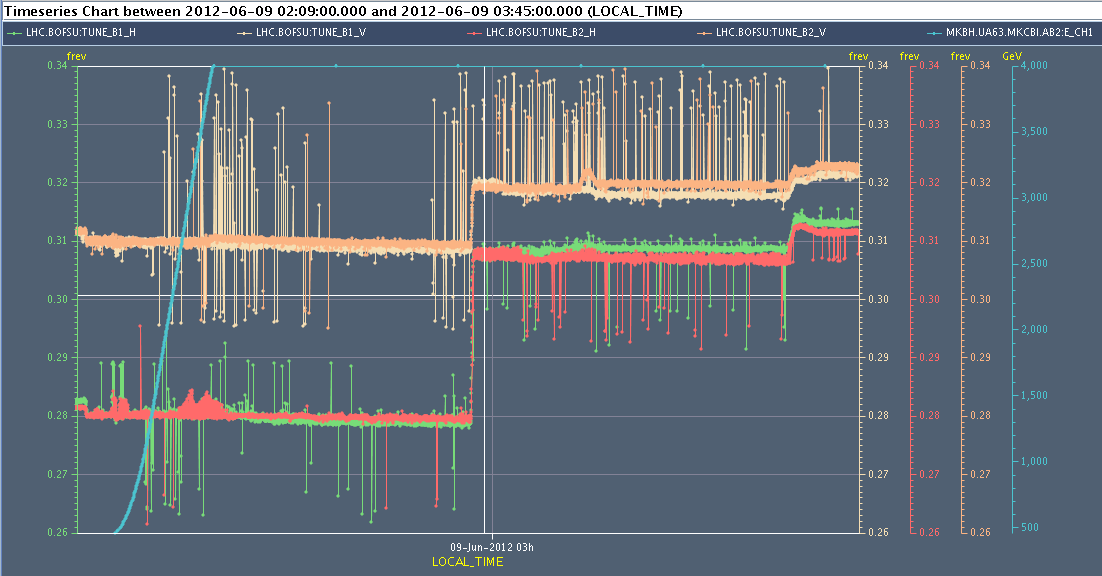 tune measurement 
               at ramp ... squeeze ... adjust
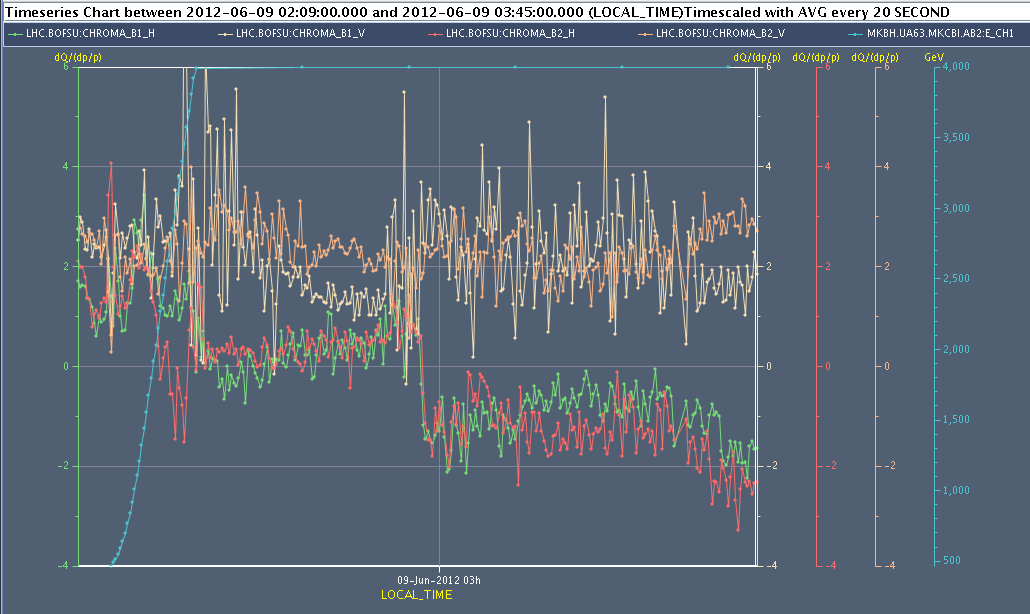 chroma measurement 
            at ramp ... squeeze ... adjust
05:35h  beam dump, Power converter fault, RTQX2.R5
		          Piquet could reset the fuse fault. 


07:34h  injection probe beam